Vámonos ***You have 5 Minutes ***NEW UNIT: La Hora
Objective
I can tell the time before the half hour








Vocab/Ideas
Mañana
Tarde
Noche
Cuarto
Media
Mediodía
Medionoche





Vámonos
   Write the following numbers is letters.
	a. 20
	b. 30
	c. 12
	d. 15
	e. 25
	f. 22
	g. 13
	h. 29
	i. 18
	j. 14
Momento CULTURAl: MEXICAN SLANG
What is slang? Levanta la mano if you think you can give me a definition of what slang is, and then an appropriate example of slang in English. 

I have some to teach you, and then we’ll hear from some of our native speakers!
SLANG = informal, popular language that establishes a cohesive, unified group
Qué padre


¡Híjoles!



chido
Even though padre means father in Spanish, this phrase better translates as, “how cool!”
This expression connotes shock, surprise, or astonishment. Depending on how you say it, it can be either good or bad. Kind of like, “Dang!”
Cool, likeable, acceptable. This is a great     filler word.
LA HORA
Take out your packet
EXTRAS!PIZARRA = PAPEL
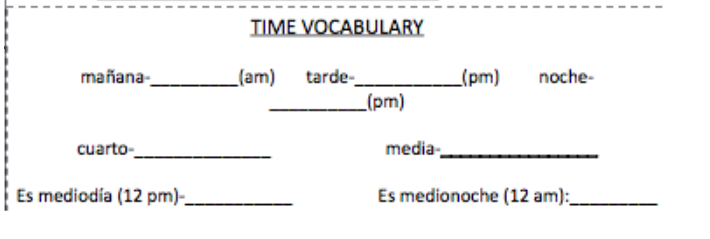 morning
afternoon
night
Quarter
 (15 mins.)
Half
 (30 mins.)
It’s noon.
It’s midnight.
[Speaker Notes: Colocar informacion en el papel]
TO EXPRESS THE HOUR:
Es la una (1:00)
Son las _____ (2:00 through 12:00)
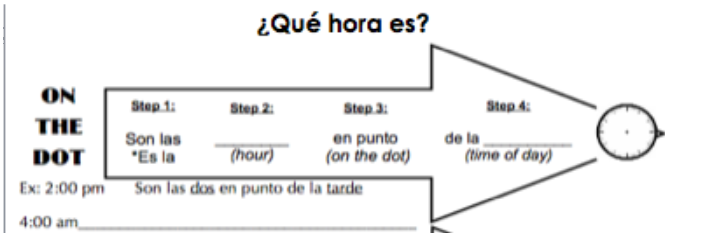 [Speaker Notes: Left this blank so we can write—the spaces were too small!]
:15 Fifteen minutes after the hour is expressed: Y cuarto
		1:15  Es la una y cuarto/ Es la una y quince
		7:15  Son las siete y cuarto/ Son las siete y 		quince



:30 Thirty minutes after the hour is expressed: Y media
		1:30  Es la una y media/ Es la una y treinta
		12:30 Son las doce y media/ Son las doce y 		treinta
EL RELOJ: LA HORA
Son las doce
Son las once
Es la una **
Son las diez
Son las dos
Son las tres
Son las nueve
Son las cuatro
Son las ocho
Son las siete
Son las cinco
Son las seis
Rather than using a.m and p.m, Spanish uses three expressions to designate time of the day:

Morning: de la mañana	7:00 a.m. Son las siete de la mañana

Afternoon (noon till 6:00 or dusk): de la tarde
	12:00 p.m.  Son las doce de la tarde/  Es mediodía (It is noon)
	4:10 p.m.  Son las cuatro y diez de la tarde

Night: (6:00 or sundown until midnight): de la noche
	8:22 p.m.  Son las ocho y veintidós de la noche
	10:30 p.m.  Son las diez y media de la noche
	12:00 p.m. (midnight) Es medianoche

If it is exactly on the hour, Spanish uses the expression en punto (on the dot)

Son las seis en punto.  It is six o’ clock on the dot
¿Qué hora es? /What time is it?
1:00 One o’ clock is considered singular and is expressed: Es la una

2:00 Two o’ clock is considered plural and is expressed: Son las dos

You can use in the morning (mañana) o afternoon (tarde)

Son las tres en punto de la mañana
Son las cuatro en punto de la tarde
Son las cinco en punto de la mañana
Son las seis en punto de la tarde
Son las siete en punto de la noche
Son las ocho en punto de la mañana
Son las nueve en punto de la noche
Son la diez en punto de la mañana
Son las once en punto de la noce
Son las doce n punto de la mañana
¿QUÉ HORA ES?
LA HORA: BEFORE THE HALF HOUR
Es la/ Son las + ______________ Y _____________
			     (hour)		(minutes)
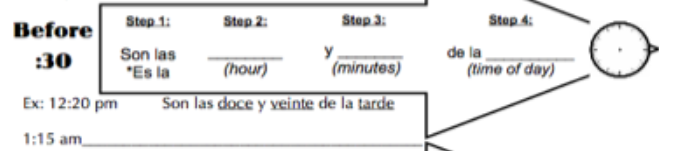 MÁS CON EL RELOJ…
EL RELOJ: LA HORA
En punto
Y cinco
Y diez
Y
Y quince/
Y cuarto
Y veinte
Y veinticinco
Y treinta /
Y media
[Speaker Notes: Divide clock in half and have kids write “Y” on the right side]
DIBUJEN RELOJES
In your notes, we’re going to practice drawing clocks for the time before the half hour!
¿QUÉ HORA ES?
I give you: word form
You give me: digital form
Es la una y diez
Son las tres y media
Son las diez
Y veinte
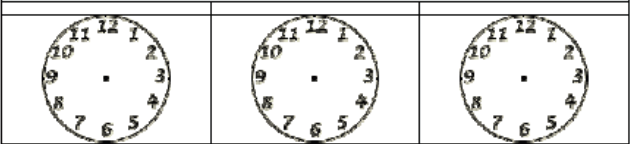 10:20
3:30
1:10
[Speaker Notes: Students do not have to write down the word form—just the digital form once they figure it out (as a class); draw clock hands onto clock on board]
¿QUÉ HORA ES?
I give you: digital form
You give me: word form
4:18
11:07
9:00
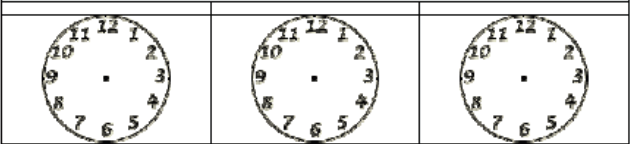 Son las once y siete
Son las nueve (en punto)
Son las cuatro y dieciocho
[Speaker Notes: Students do not have to write down the word form—just the digital form once they figure it out (as a class); draw clock hands onto clock on board]
¿QUÉ HORA ES?
I give you: word form
You give me: digital form
Son las cinco y media
Son las seis y diez
Es la una y veintidos
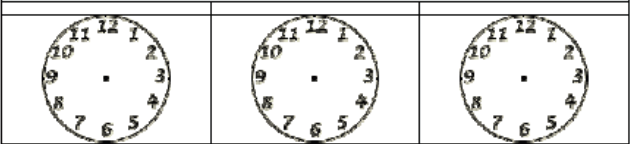 1:22
6:10
5:30
[Speaker Notes: Students do not have to write down the word form—just the digital form once they figure it out (as a class); draw clock hands onto clock on board]
PIZARRITAS!
I am going to give you either a digital time or a written time. You will give me the opposite! 

For example,
 if I give you numbers  you give me words. 
If I give you words  You give me numbers!
Son las cuatro y diez de la tarde.
4:10 PM
Son tres y cuarto de la mañana.
3:15 AM
Es mediodía.
12:00 PM
Es la una y ocho de la tarde.
1:08 PM
Son las siete y veintidos de la noche.
7:22 PM
10:00 AM
Son las diez en punto de la mañana.
7:12 PM
Son las siete y doce de la noche.
12:00 AM
Es medianoche.
1:30 PM
Es la una y treinta (media) de la tarde.
2:22 PM
Son las dos y veintidós de la tarde.
Son las once y cinco de la noche.
11:05 PM
Son las doce y veinticinco de la tarde.
12:25 PM
Es la una y siete de la mañana.
1:07 AM
Son las nueve en punto de la noche.
9:00 PM
Son las ocho y media de la noche.
8:30 PM
8:17 AM
Son las ocho y diecisiete de la mañana.
2:15 PM
Son las dos y quince (cuarto) de la tarde.
11:00 AM
Son las once (en punto) de la mañana.
12:10 PM
Son las doce y diez de la tarde.
3:21 PM
Son las tres y vientiuno de la tarde.
TAREA
20 Minutes of studying how to write numbers in Spanish
[Speaker Notes: Extra sheet]